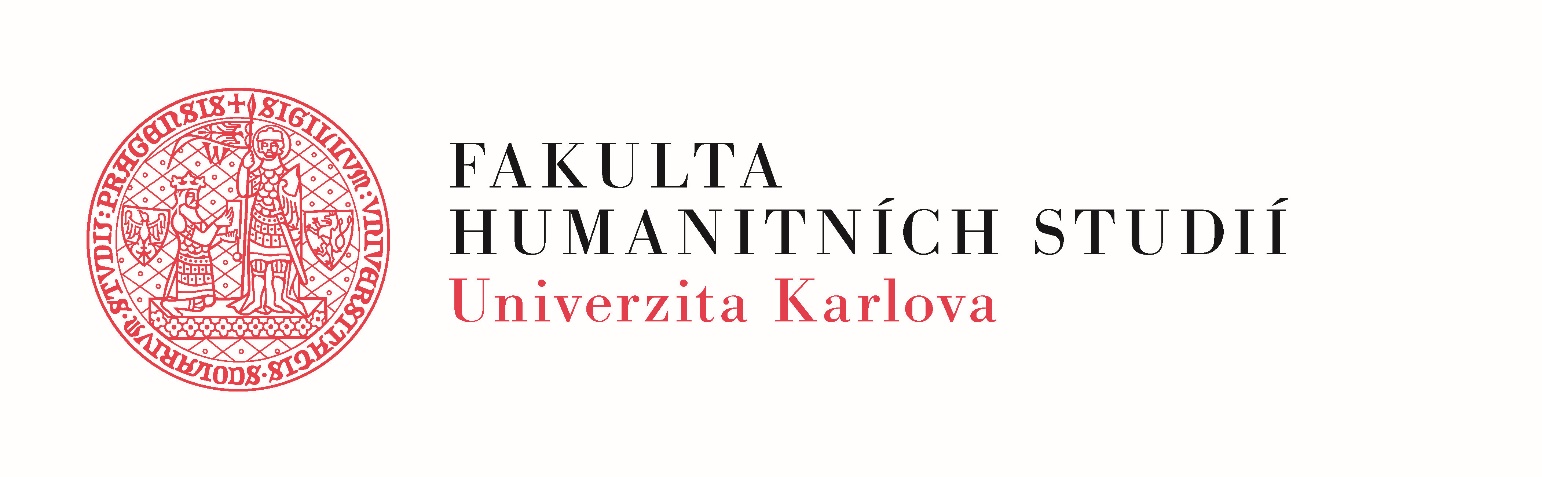 Grantová agentura Univerzity Karlovy (GAUK)základní informace k doktorskému studiu
6. 10. 2021
Grantová agentura UK (dále GA UK)
Součást systému interního financování na univerzitě,
Umožňuje předložit studentský (Mgr. a Ph.D.) vědecký projekt v délce trvání 1-3 let v max. výši 300 tis. Kč/na rok,

Výstup projektu: původní publikace (článek) přijatá do tisku v recenzovaném periodiku 

PŘIHLÁŠKU PROJEKTU MŮŽE PODAT POUZE STUDENT VE STANDARDNÍ DOBĚ MAGISTERSKÉHO NEBO DOKTORSKÉHO STUDIA!
V případě Ph.D. studentů budou preferovány projekty, u nichž je reálný předpoklad dokončení v rámci řádné doby studia.

OR 35/2021 – Zásady činnosti Grantové agentury UK
OR 31/2021 - Vyhlášení 19. kola GAUK (rok 2022)
GAUK – podání přihlášky
Přihláška se podává prostřednictvím webové aplikace GAUK (https://is.cuni.cz/webapps/ )
Přihláška buď v ČJ/SJ nebo v AJ (nekombinovat různé jazyky)

Přihlášku musí formálně odsouhlasit děkan fakulty.
Pokud jsou součástí projektu klinické zkoušky / práce se zvířaty => nutné přiložit vyjádření Komise pro etiku ve výzkumu FHS UK
 
Míra úspěšnosti přijetí projektů je cca 35%
GAUK – Oborové rady
Projektová žádost se řadí do tří oborových rad:
A) Společenské vědy
B) Přírodní vědy
C) Lékařské vědy

Možné předložit jako INTERDISCIPLINÁRNÍ (ale není nijak zvýhodněno při hodnocení); musí být náležitě zdůvodněno, proto volit tuto možnost uvážlivě
v případě sekce B) a C) se doporučuje podávat přihlášku v AJ

POZOR! – správně zařadit v přihlášce relevantní obor (automaticky je nastavena Ekonomie!)
GAUK – Hodnocení projektové žádosti
Projektová žádost je posuzována nejméně dvěma oponenty, kteří jsou odborníky v dané problematice a kteří projekt posuzují zejména z těchto hledisek:
Vědecká závažnost a aktuálnost projektu,
Zpracování návrhu projektu a reálnost cílů řešení,
Koncepce a metodika řešení,
Přiměřenost finančních nákladů.

Hodnotitelé mohou při hodnocení vycházet pouze z informací uvedených v projektové žádosti, je proto nutné všechny pasáže vypracovat s ohledem na tento fakt => VŠE DOBŘE A PEČLIVĚ ZDŮVODNIT!
GAUK – Výstupy/Cíle (Hodnocení)
„SPLNĚNÝ“
původní publikace (článek) přijatá do tisku v recenzovaném periodiku (v případě sekce C musí být v impaktovaném)
autorem/spoluautorem musí být student – výstupy vedoucího nejsou výsledky projektu
výstup musí obsahovat afiliaci a dedikaci GAUK!
„MIMOŘÁDNĚ DOBRÝ“
více významných publikací (v případě sekce C s vysokým IF)
„SPLNĚNO S VÝHRADOU“
cíle byly splněny pouze částečně
„HODNOCENÍ ODLOŽENO“
alespoň rukopis připravený k publikaci (musí být předložen v závěrečné zprávě)
„NESPLNĚNO“
žádný výstup, bez naděje na publikační výstup a/nebo nekorektní čerpání prostředků
GAUK – Projektový tým
HLAVNÍ ŘEŠITEL (= student Mgr./Ph.D.)
maximálně 1 přihláška/projekt v roli hl. řešitele
celkem max. účast na 3 projektech (včetně přihlášek)
VEDOUCÍ PROJEKTU (= u Ph.D. studenta jeho školitel)
konzultace a supervize vědeckého návrhu, koncepce a metodiky řešení,
musí odsouhlasit přihlášku (elektronicky v rámci aplikace),
povinná příloha: CV vedoucího projektu – musí obsahovat 10 nejvýznamnějších publikací za posledních 5 let
doporučuje se uvádět identifikátor ORCID nebo Researcher ID
DALŠÍ OSOBY
minimálně 50% všech osob na projektu musí tvořit studenti
mohou být i Mgr. a Bc. studenti (ale Bc. Studenti nemohou obdržet stipendium a nezapočítávají se do studentských členů týmu)
GAUK – Finanční prostředky / Rozpočet
Maximální rozpočet projektu = 300 tis. Kč/rok
Rozpočet kalkulovat na 9 měsíců (neboť info o přijetí projektu bude známo až v březnu příštího roku).
Osobní náklady
STIPENDIA  -  celkem maximálně 160 tis. Kč/rok na projekt, z toho max. 80 tis. Kč/rok pro hl. řešitele (jedné osobě je možné vyplatit maximálně 100 tis. Kč ročně ze všech projektů GAUK); stipendia musí tvořit minimálně 75%  všech osobních nákladů
MZDOVÉ NÁKLADY, OSTATNÍ OSOBNÍ NÁKLADY (DPP, DPČ) – pro vedoucího projektu a případné další spoluřešitele projektu – celkem maximálně 40 tis. Kč/rok na projekt, z toho max. 20 tis. Kč/rok pro školitele, nebo akademického pracovníka
ZÁKONNÉ ODVODY: ZDRAVOTNÍ A SOCIÁLNÍ POJIŠTĚNÍ + SOCIÁLNÍ FOND = 35,1%

POZOR – prověřit mzdový režim vedoucího projektu (zaměstnanec FHS = Mzda + Zákonné odvody; ostatní = DPP)!
GAUK – Finanční prostředky / Rozpočet
Pobytové náklady
=> BADATELSKÉ POBYTY (knihovny, archiv), VÝZKUMNÉ CESTY, AKTIVNÍ ÚČAST NA KONFERENCÍCH
nehradí se dlouhodobé pobyty v délce 6 měsíců a déle;
pouze jízdné (letenky, jízdenky na vlak/autobus, místní doprava) a ubytování pro hl. řešitele a studentské členy týmu (ne pro vedoucího a ostatní nestudentské členy týmu)
není možné hradit stravné, diety a kapesné (pokud není student zároveň zaměstnanec fakulty). O tyto náklady je možné „navýšit“ stipendium – musí být jasně specifikovaná částka se zdůvodněním (uvést délku pobytu ve dnech a zemi pobytu)
v případě přijetí projektu, nutné uzavřít s fakultou smlouvu o náhradě pobytových nákladů.
GAUK – Finanční prostředky / Rozpočet
Další neinvestiční náklady:
Materiál – literatura, laboratorní materiál, kancelářské potřeby, aj., IT technika – pouze v dobře odůvodněných případech
Služby – konferenční poplatky, cestovní pojištění, očkování, korektury, publikační náklady (včetně poplatků za open access), poplatky za kopírování, postery, aj.

Doplňkové náklady (režie):
15% z celkových nákladů – aplikace dopočítává automaticky
hl. řešitel těmito prostředky nedisponuje, ale jsou automaticky strhávány fakultou
GAUK – Nezpůsobilé výdaje
V rámci projektů GAUK není možné hradit:
počítačové programy, které může poskytnout fakulta;
náklady na telefon;
odměny nebo dárky pro respondenty výzkumu;
kurzy, workshopy a školení (pokud se nejedná o aktivní účast řešitele = přednáška či poster)
tvorbu webových stránek, přípravu koncertů, výstav, konferencí a sympozií. Výstavy lze uznat jako výstup GAUK, pouze pokud je výstupem též odborný katalog k výstavě (s citacemi a popisem badatelského postupu);
investiční náklady (pořizovací cena nad 60 tis. Kč).
GAUK – Finanční prostředky / Rozpočet
Pozor na korektní uvádění čísel v návrhu rozpočtu (30 tis. vs 30 000)
Nevyčerpané finanční prostředky v daném kalendářním roce nelze převádět do dalších let a vrací se GAUK
Grantová agentura Univerzity Karlovy
Předkládání návrhů nových projektů od 1. října 2021 do 1. listopadu 2021 prostřednictvím webové aplikace https://is.cuni.cz/webapps/?lang=cs

Oddělení vědy a výzkumu provede v termínu 1.-5.11. kontrolu projektů a zašle řešitelům zpětnou vazbu k případnému doplnění a úpravám.

Podrobné info viz: https://cuni.cz/UK-2446.html

Kontaktní osoba: Ing. Jan Bělonožník (jan.belonoznik@fhs.cuni.cz), tel. 224 271 429; kancelář 1.24 – po domluvě možnost osobní konzultace (popř. i distančně přes Skype, MS Teams apod.)
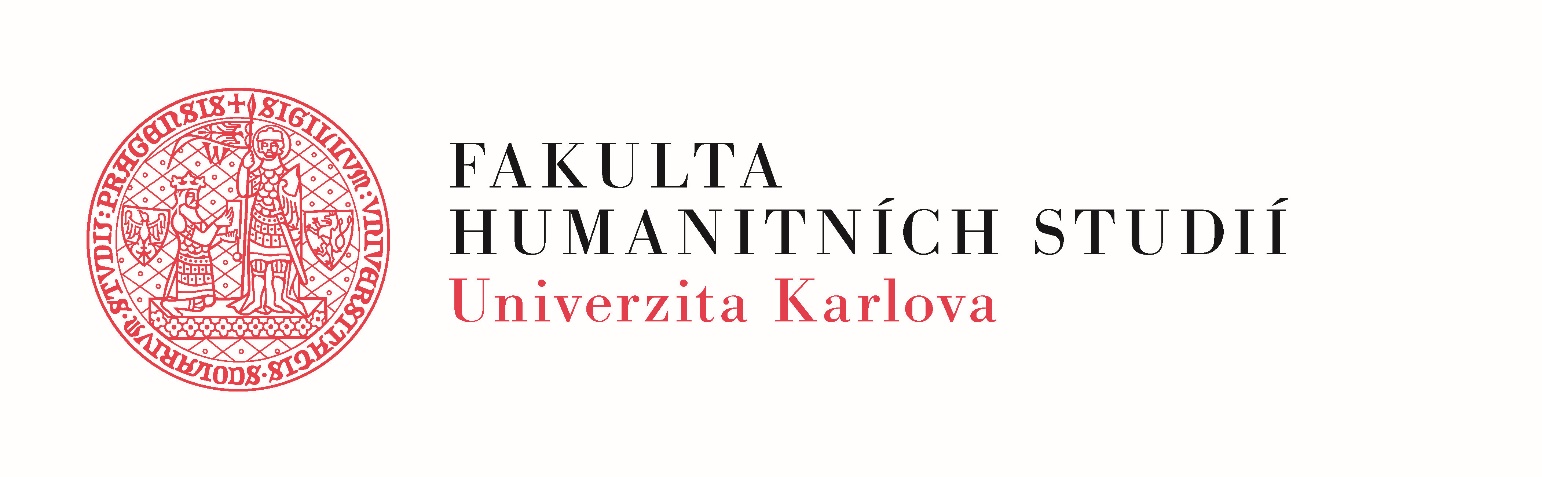 Děkujeme za pozornost
Oddělení pro vědu a výzkum
veda@fhs.cuni.cz 

https://veda.fhs.cuni.cz/FHSVEDA-1.html